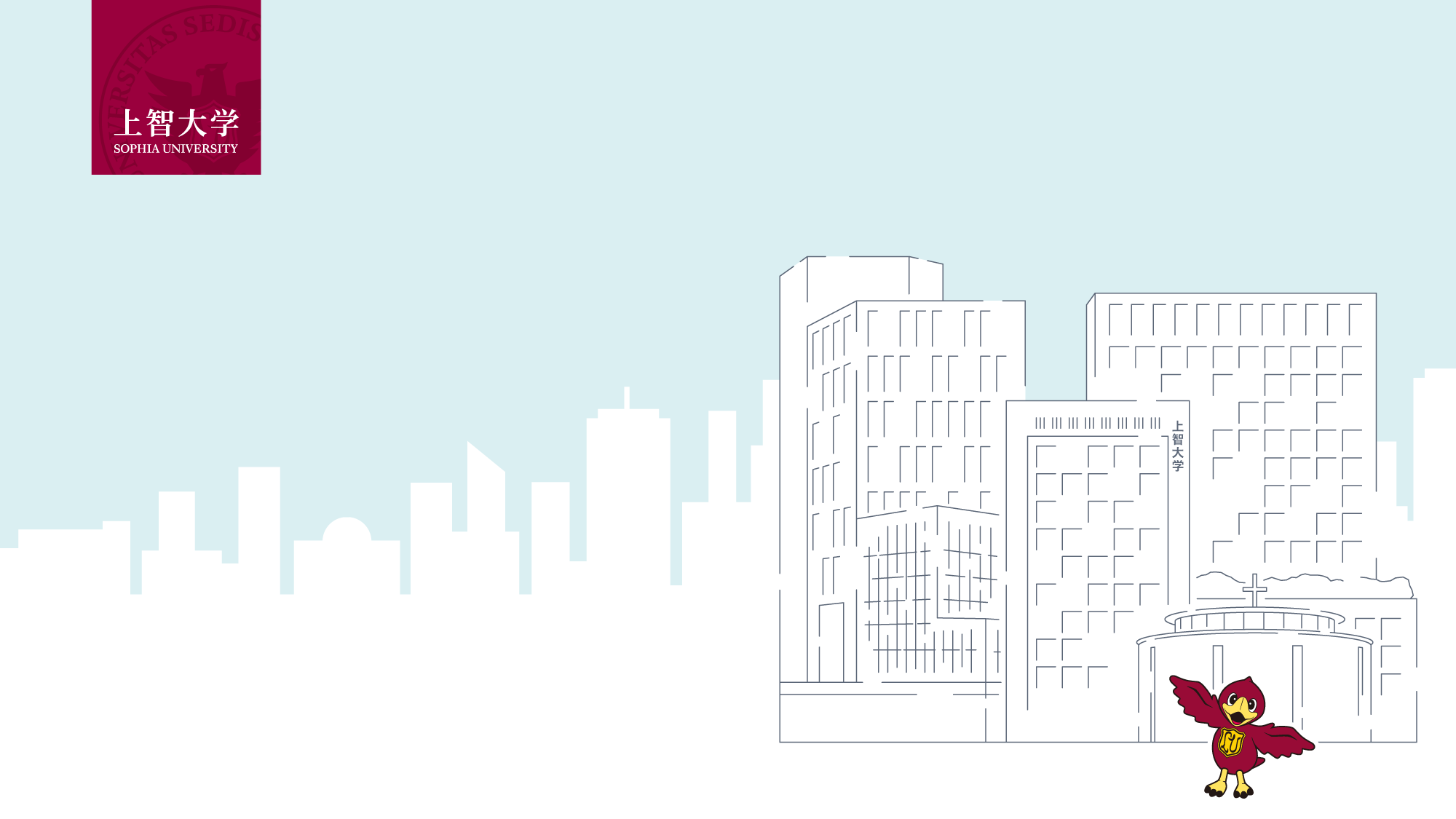 PRESENTATIONTITLE
所属、氏名
開催日、開催場所
ここにタイトルを設定します。この文章はダミーです。文字の大きさ、量、字間、行間等を確認するために入れています。
ここにタイトルを設定します。この文章はダミーです。文字の大きさ、量、字間、行間等を確認するために入れています。
ここにタイトルを設定します。この文章はダミーです。文字の大きさ、量、字間、行間等を確認するために入れています。
ここにタイトルを設定します。この文章はダミーです。文字の大きさ、量、字間、行間等を確認するために入れています。
ここにタイトルを設定します。この文章はダミーです。文字の大きさ、量、字間、行間等を確認するために入れています。
ここにタイトルを設定します。この文章はダミーです。文字の大きさ、量、字間、行間等を確認するために入れています。
ここにタイトルを設定します。この文章はダミーです。文字の大きさ、量、字間、行間等を確認するために入れています。
ここにタイトルを設定します。この文章はダミーです。文字の大きさ、量、字間、行間等を確認するために入れています。
※中扉【A’】とセットで利用します。「A’」のデフォルト設定では、テキストは全てグレーで表示されますので「文字の塗りつぶし」で色をつけてご利用ください
本文タイトル／レイアウト
キーメッセージを入力します
ここに本文を入力します。この文章はダミーです。文字の大きさ、量、字間、行間等を確認するために入れています。この文章はダミーです。
この文章はダミーです。文字の大きさ、量、字間、行間等を確認するために入れています。この文章はダミーです。文字の大きさ、量、字間、行間等を確認するために入れています。
ここに本文を入力します。この文章はダミーです。文字の大きさ、量、字間、行間等を確認するために入れています。この文章はダミーです。文字の大きさ、量、字間、行間（強調色1）等を確認するために入れています。この文章はダミーです。文字の大きさ、...
3